Dalla fine della guerra ai confini attuali
2
3
4
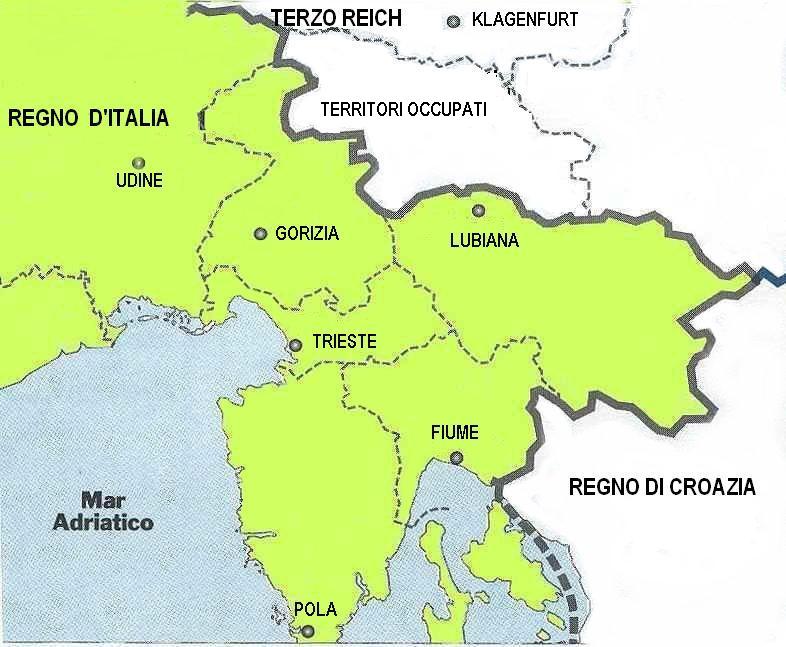 5
6
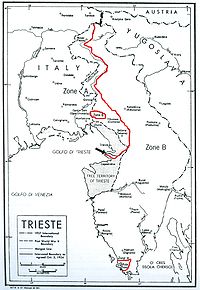 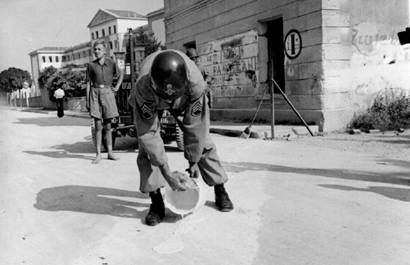 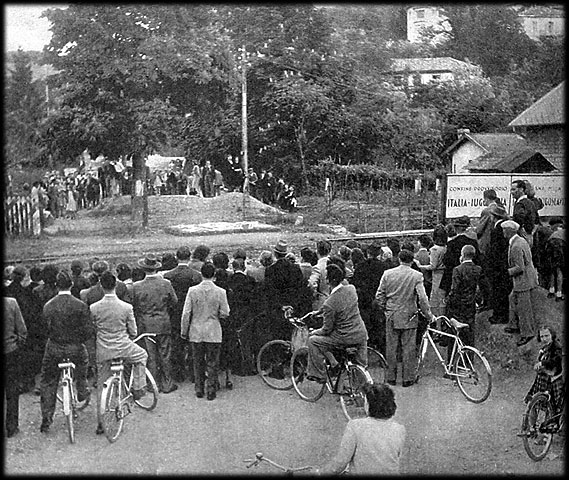 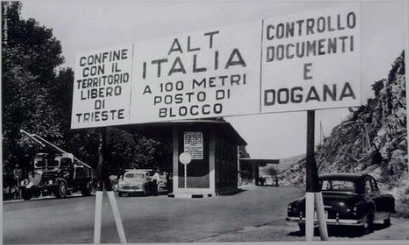 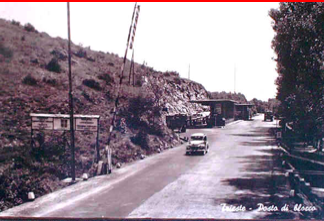 1946, elezioni per la Costituente. Comuni nei quali le singole sono maggioritarie e superano o sfiorano la metà dei voti. (46% vs 44%)
18 aprile 1948
Province di Udine e Gorizia
Voti validi 560.000 (+ 150.000 rispetto al voto per Costituente)

Dc 56,8% (+125.000 voti)

Fronte popolare 22,3% (- 55.000 rispetto a pci+psi)

Unione socialista 13,7%
1953, elezioni politiche. Comuni nei quali la Democrazia cristiana è (nettamente) il primo partito.